"回歸以色列家族 復原希伯來根源”
                        中文敬拜讚美系列
     曲: Tina AbiYah         詞: 千玉 ( Yahn El)

有版權，歡迎個人或團體自由使用並知會我們
www.YahArise.com
YahArise@gmail.com


Yah's Praises in Chinese : 
Returning to the house of Yisrael, 
Restoring the Hebraic root of Yah's reign
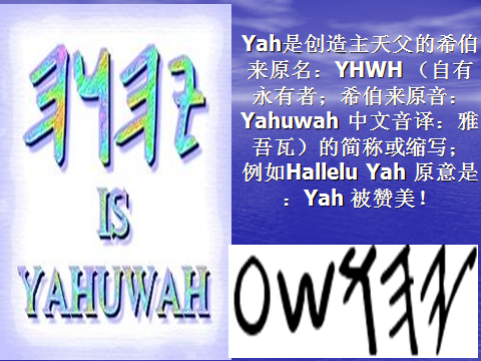 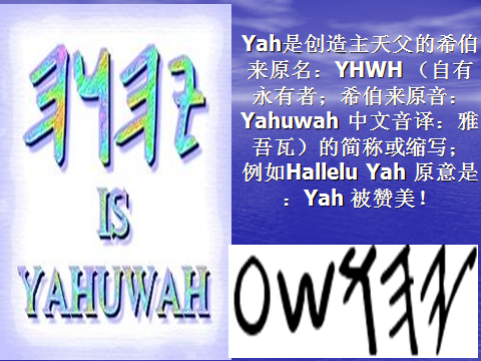 榮耀的君王SING PRAISE  曲：ABIYAH 中文詞：千玉 YahnEl
讚美  X2 
Zan Mei
讚美  歸YHWH雅吾瓦

Zan Mei  GuI    YHWH
SING PRAISE X 3  TO YAHUWAH
袮是Aleph又是TAU
Ni Shi ALEPH You Shi TAU
袮是開始 無止終
Ni Shi Kai SHI Wu Zhi Zhong

YOU’RE THE ALEPH AND THE TAU 
THE BEGINNING AND THE END
萬王之王，萬主之主WanWangZhiWang，WanZhuZhiZhu
袮是無上至尊
Ni Shi Wu Shang Zhi Zun 
SOVEREIGN OF ALL sovereign，MASTER OF masters
YOU’RE THE GREAT I AM
袮是榮耀的君王
Ni  Shi  Rong  Yao Di Jun Wang
YHWH雅吾瓦全能至上
Yahuwah  Quan Neng Zhi Shang

YHWH TSABAOTH（沙巴喔噢）

YOU ARE THE SOVEREIGN OF ESTEEM
YAHUWAH STRONG AND MIGHTY
袮是榮耀的君王
Ni  Shi  Rong Yao Di  Jun Wang
過去，現在 以及未來
Guo Qu， Xian Zai Yi Ji Wei Lai

YOU ARE THE SOVEREIGN OF ESTEEM
WHO WAS AND IS AND IS TO COME
"回歸以色列家族 復原希伯來根源”
                        中文敬拜讚美系列
     曲: Tina AbiYah         詞: 千玉 ( Yahn El)

有版權，歡迎個人或團體自由使用並知會我們
www.YahArise.com
YahArise@gmail.com


Yah's Praises in Chinese : 
Returning to the house of Yisrael, 
Restoring the Hebraic root of Yah's reign
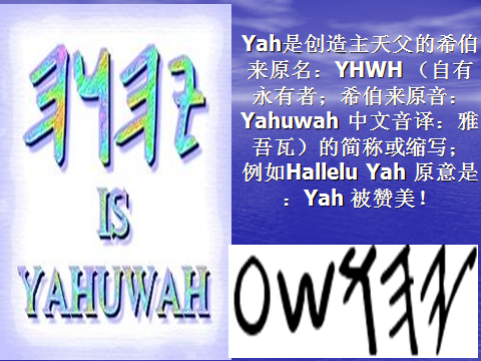